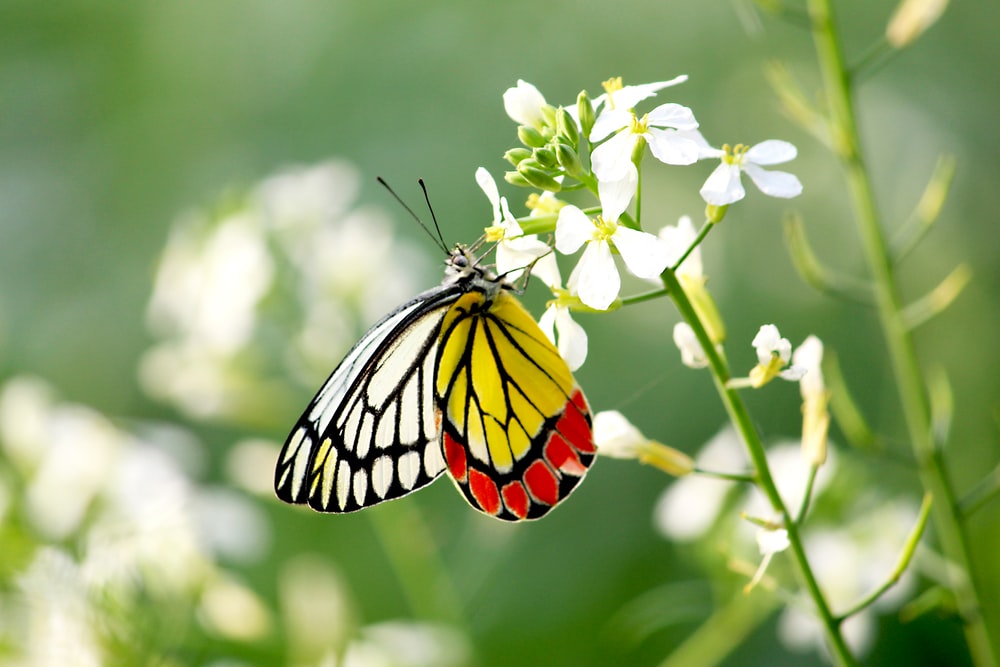 পরিচিতি
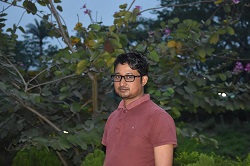 নামঃমনির হোসেন হাওলাদার
সহকারী শিক্ষক 
জুলিওকুরী উচ্চ বিদ্যালয়, 
পাকদী, মাদারীপুর।
শ্রেণিঃ ৮ম
বিষয়ঃ সাধারণ গণিত
অধ্যায়ঃসপ্তম (সেট 2য় পর্ব)
নিনিচের ছবি গুলো লক্ষ‌্য করি
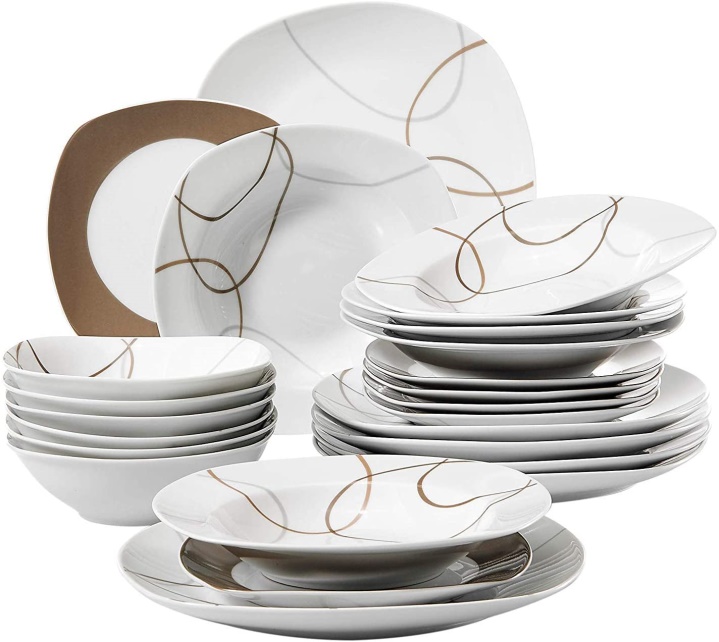 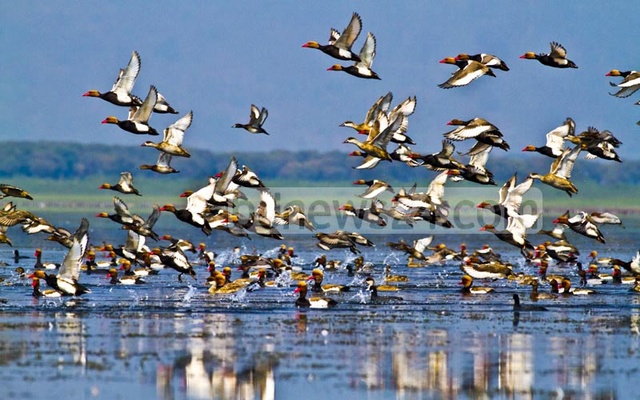 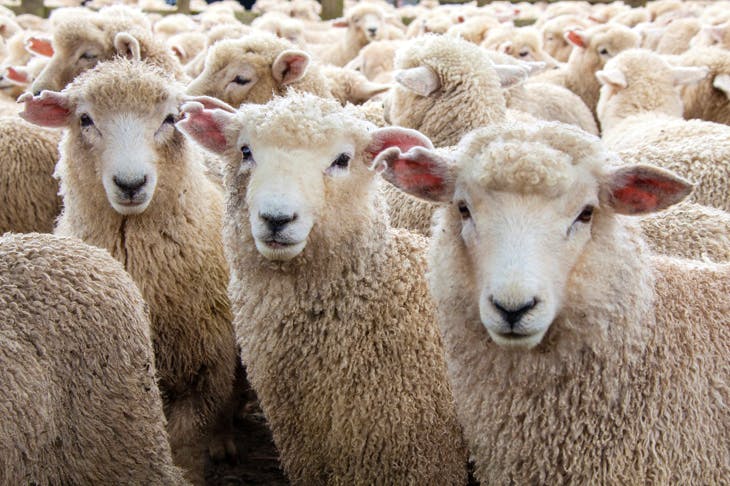 কি বুঝতে পারলাম?
পাঠ শিরোনাম
শিখনফল
এই পাঠ শেষে শিক্ষার্থীরা 
1.সেট এর চিন্হগুলো বলতে পারবে
2.ভেনচিত্র সম্পর্কে জানতে পারবে
3.সংযোগ সেট, ছেদ সেট,পুরক সেট ,উপসেট,সেট গঠন ও তালিকা পদ্ধতির গানিতিক সমস‌্যার সমাধান করতে পারবে
4.সৃজনশীল পদ্ধতিতে গানিতিক সমস‌্যার সমাধান করতে পারবে
সেট এ ব্যবহৃত চিহ্নসমূহঃ
Є  
epsilon
Elements of,
Bilongs to
υ .
Union
 সংযোগ  
,cup
∩ Intersction,ছেদ
ᴓ 
ওরি, ফাকা সেট {}
Sub set
উপসেট
-
ভেনচিত্রঃ
জনভেন (১৮৩৪-১৮৮৩) চিত্রের সাহায্যে সেট প্রকাশ করার রীতি  প্রবর্তন করেন এই চিত্র গুলো তার নামানুসারে ভেনচিত্র নামে পরচিত। ভেনচিত্রে সাধারনত আয়তাকার,বৃত্তাকার ক্ষেত্র ব্যবহার করা হয়।
A∩B
A
B
U
B-A
A-B
সার্বিক সেট
AυB
নিম্নের উদাহরন দুটি লক্ষ করঃ
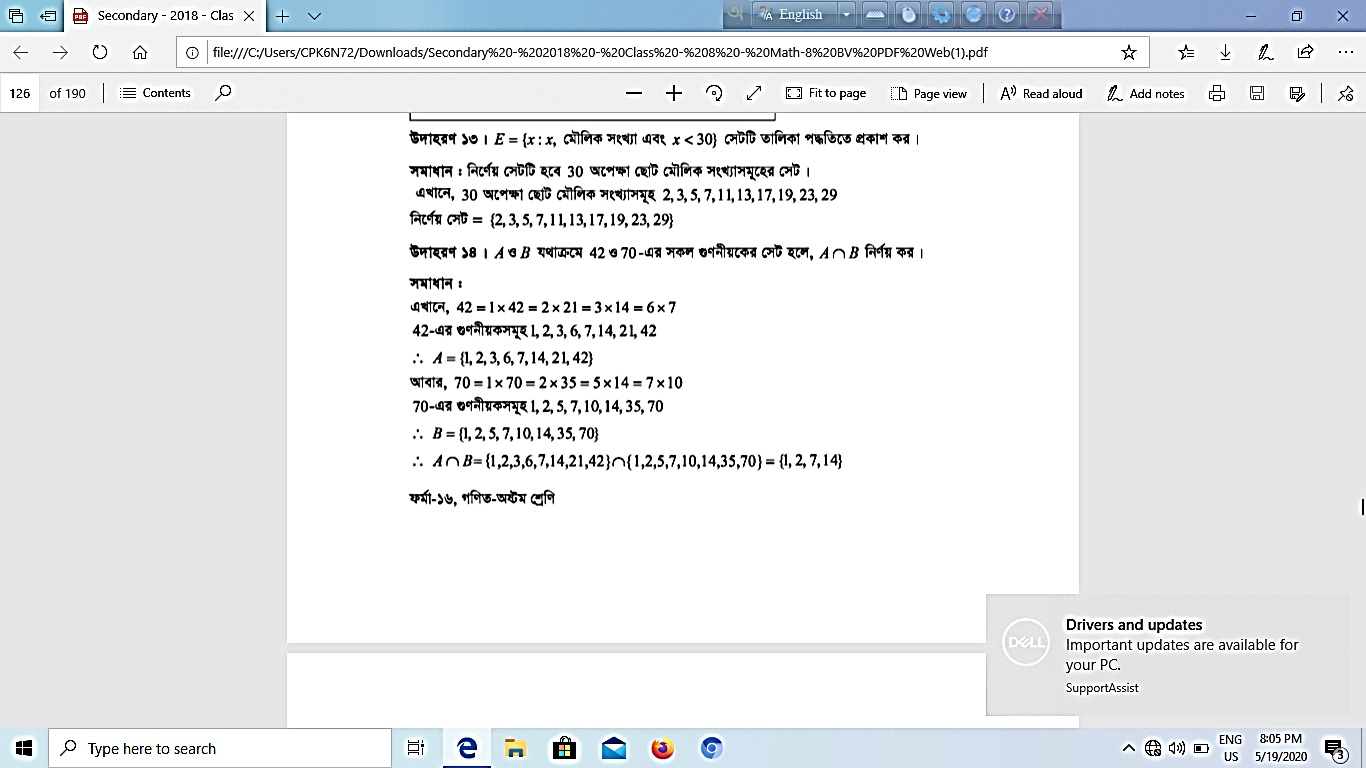 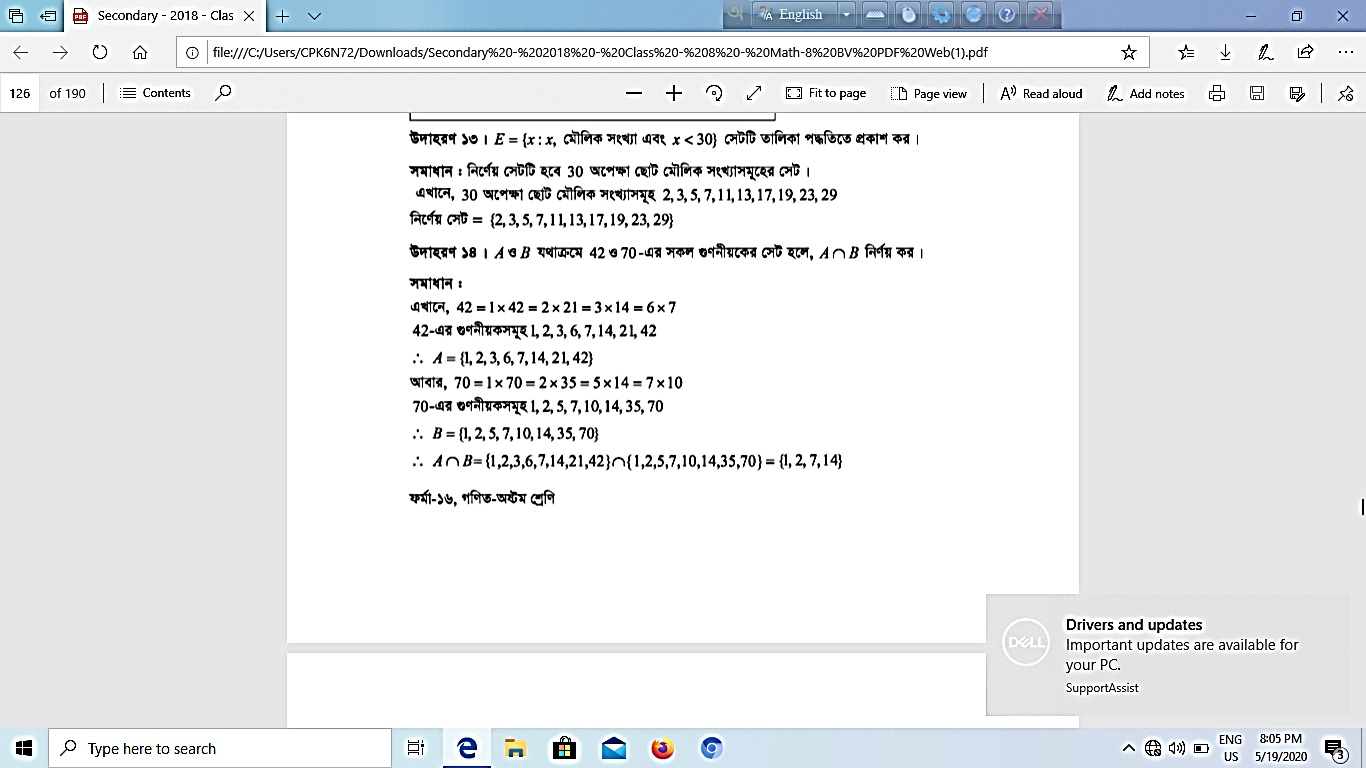 দলীয় কাজ
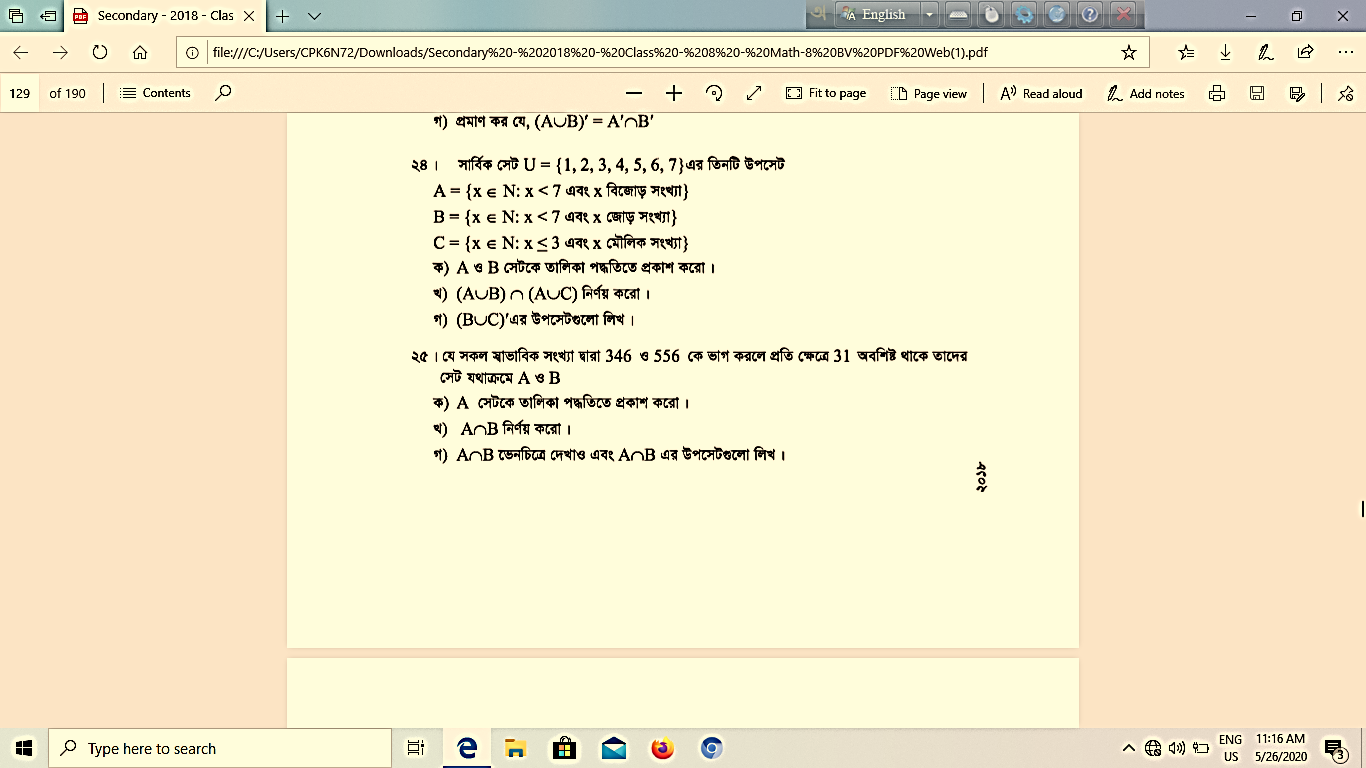 সমাধান
গ।
B
A
45
525
75
75
63
35
105
105
315
75
105
ভেনচিত্র
A∩B এর উপসেট গুলো হলো- Ф,{75},{105},{75,105}
মূল্যয়ন
1
2
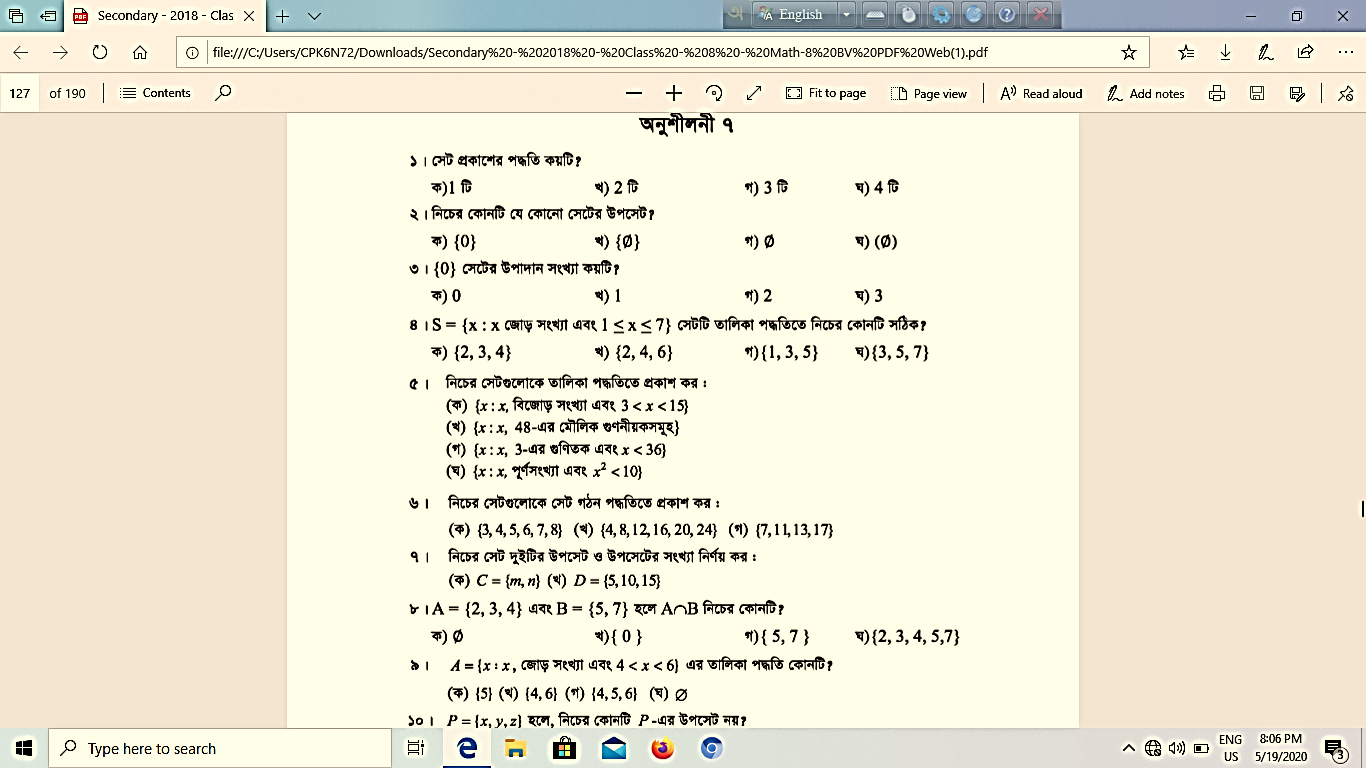 3
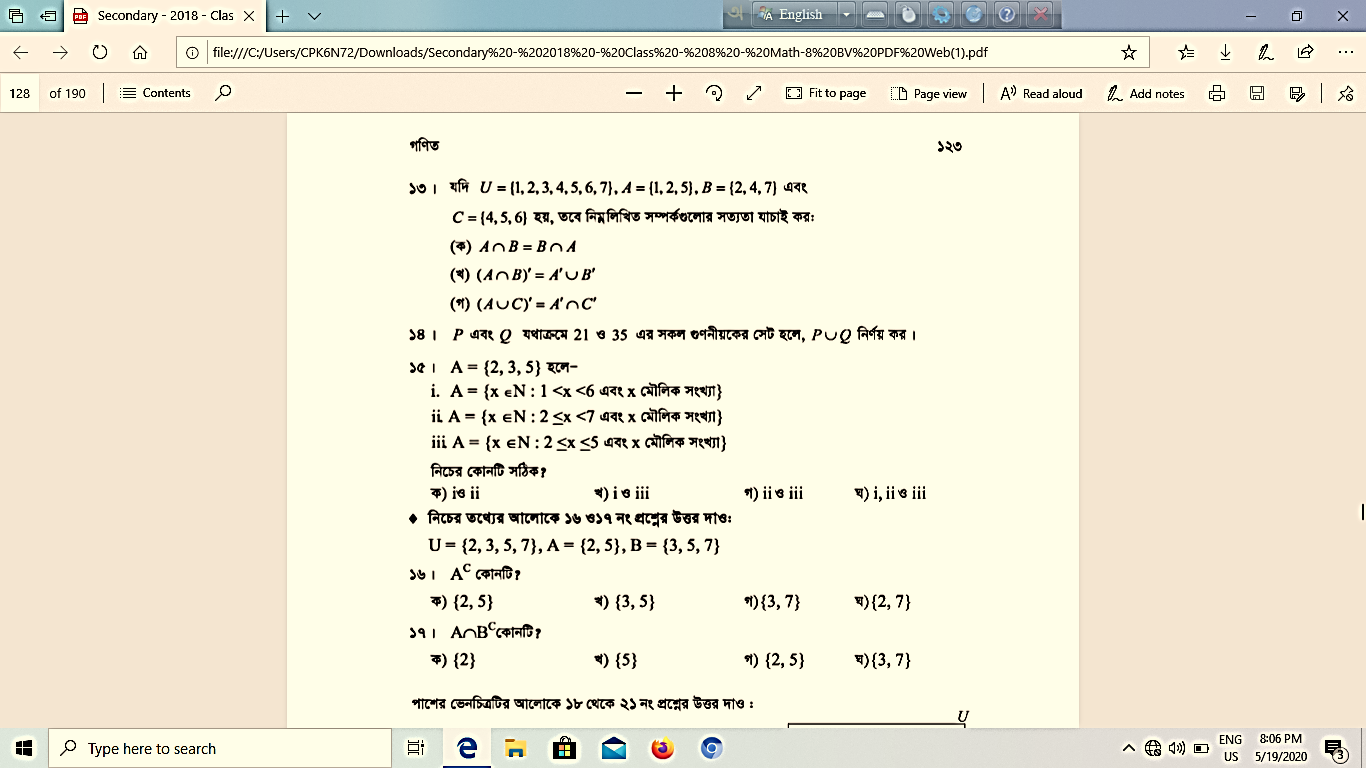 4
5
(A∩B)’
{2,3,7}
বাড়ির কাজ
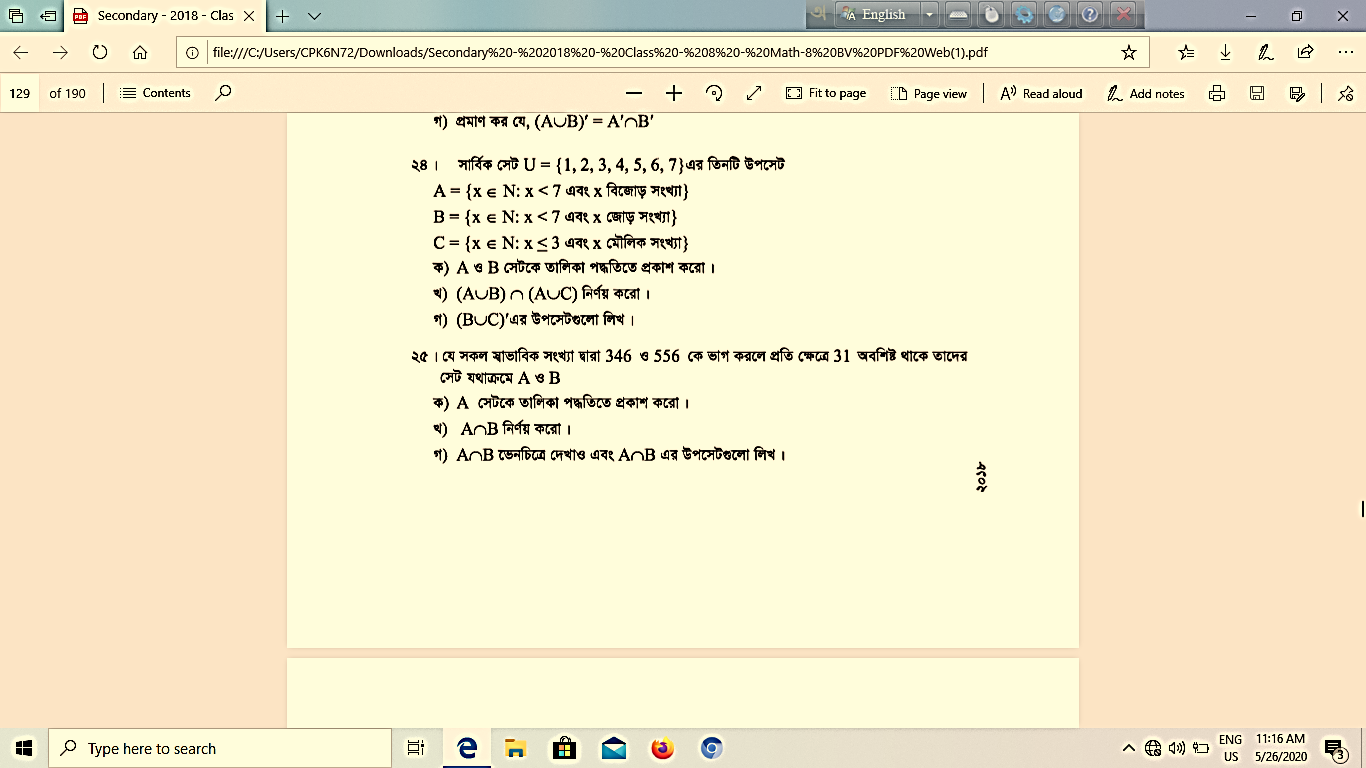 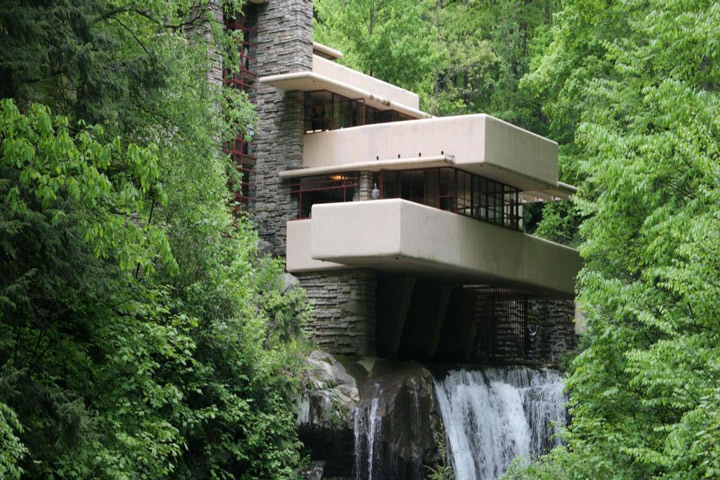 ধন‌্যবাদ